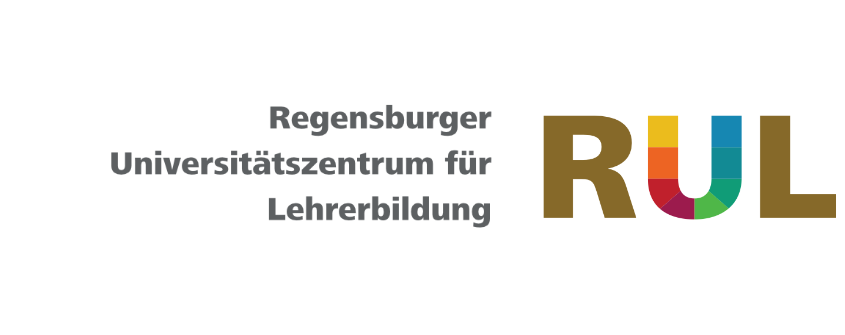 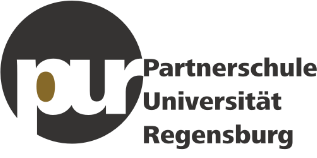 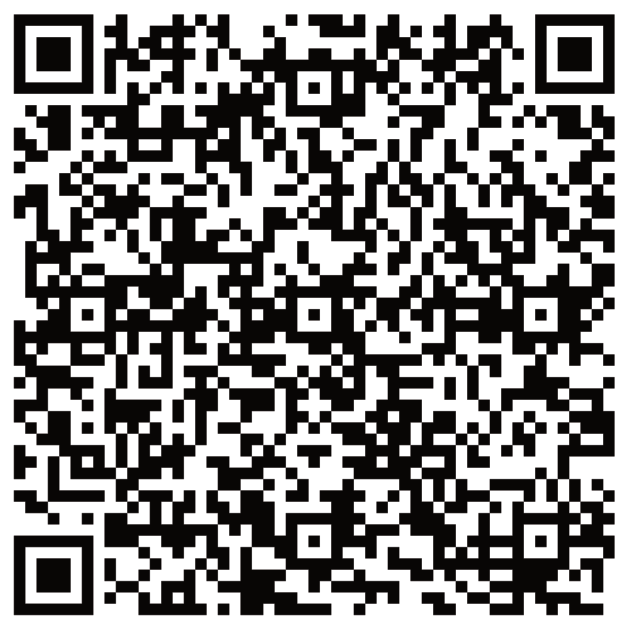 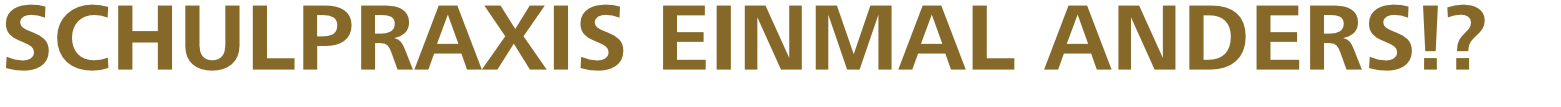 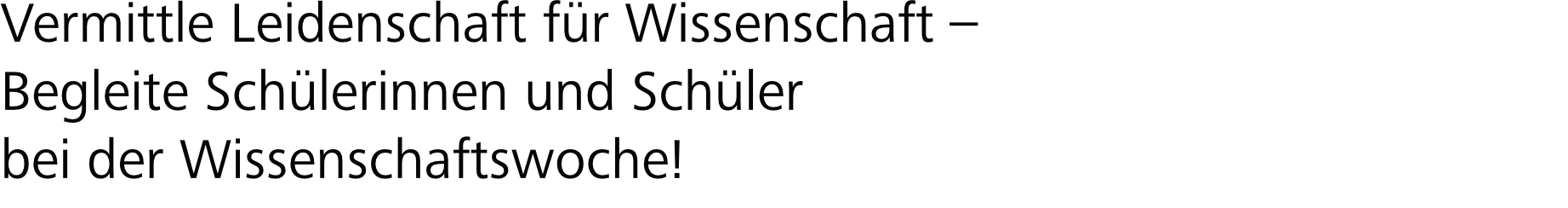 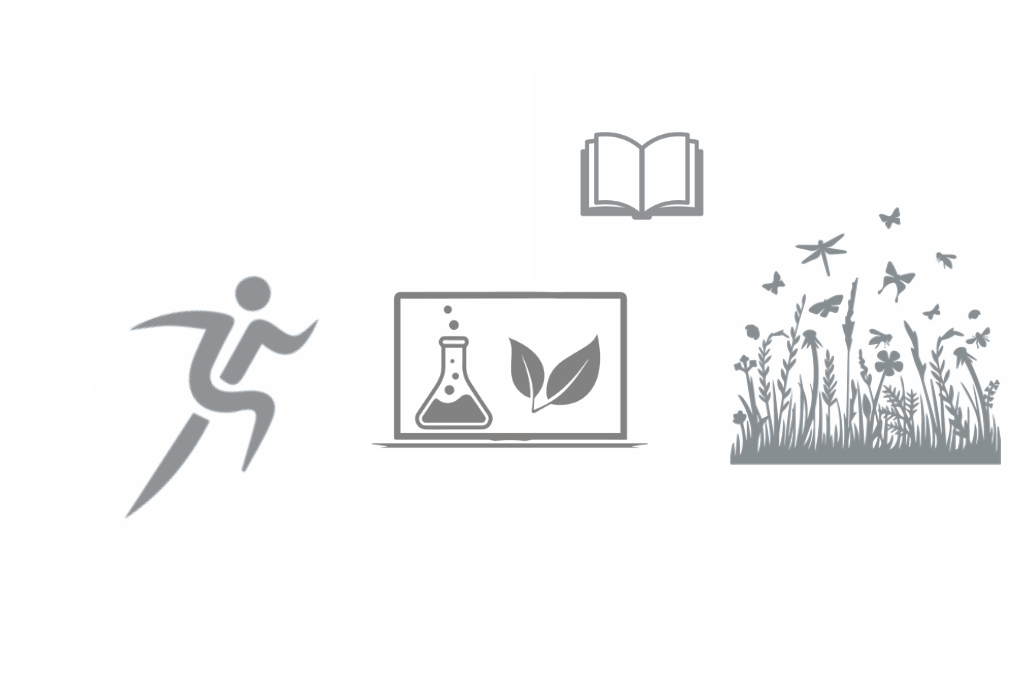 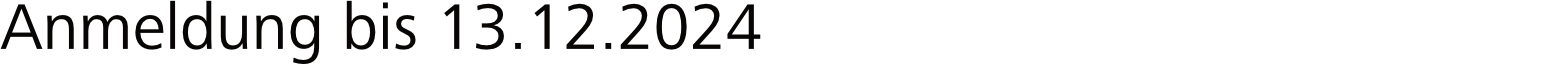 Weitere Informationen: go.ur.de/schulpraxis
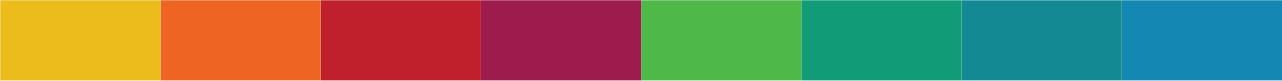 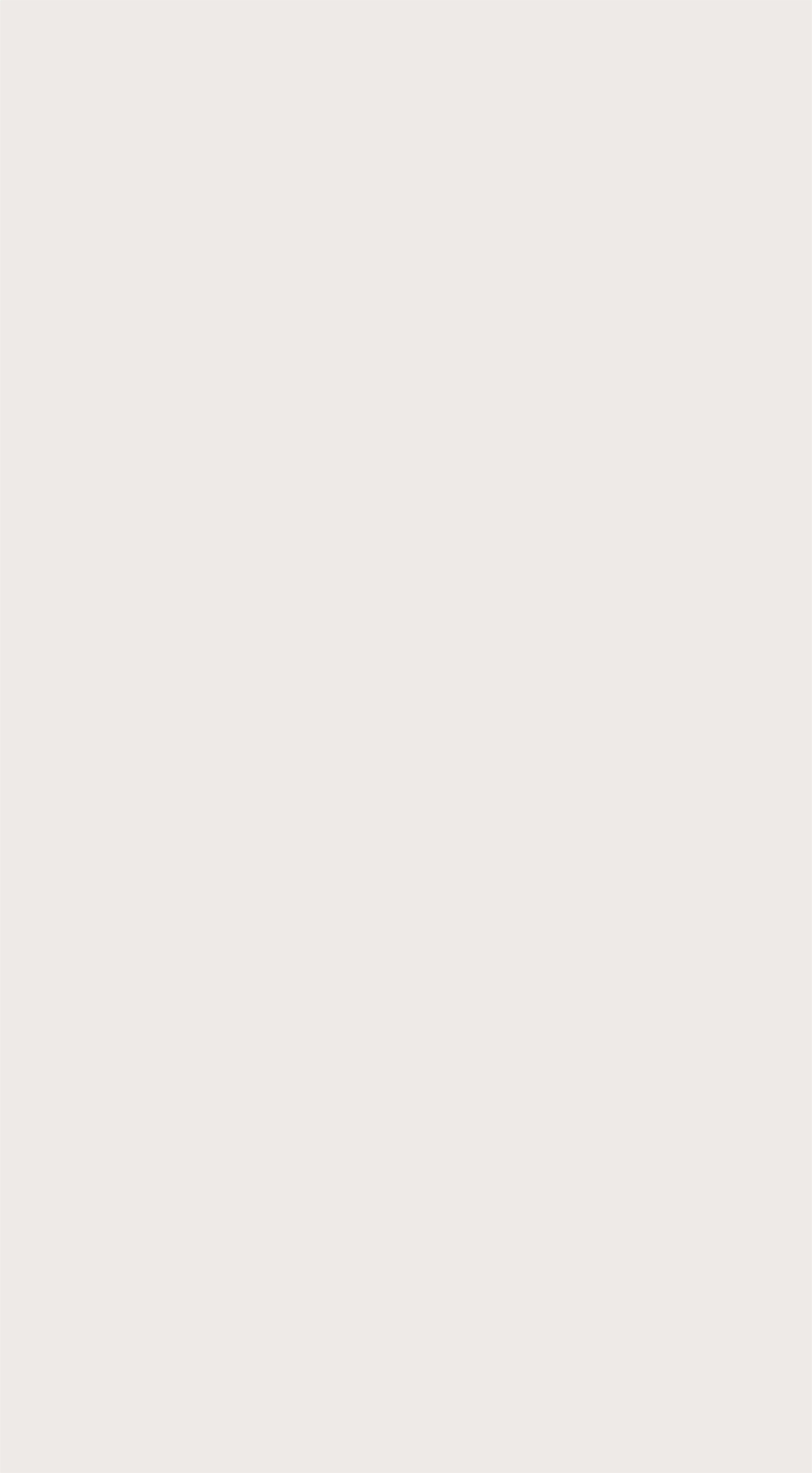 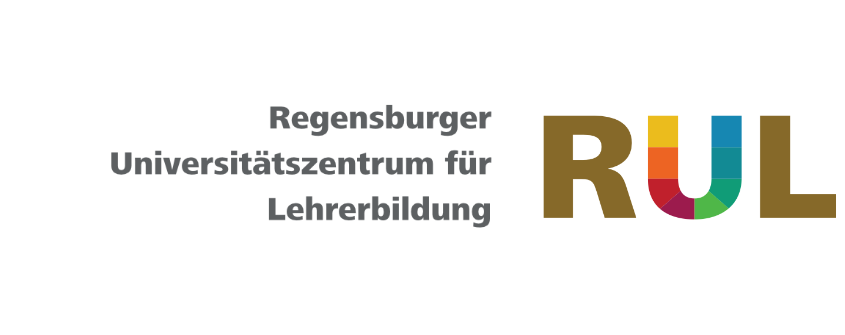 Informationsveranstaltungen
Was erwartet mich im Referendariat?
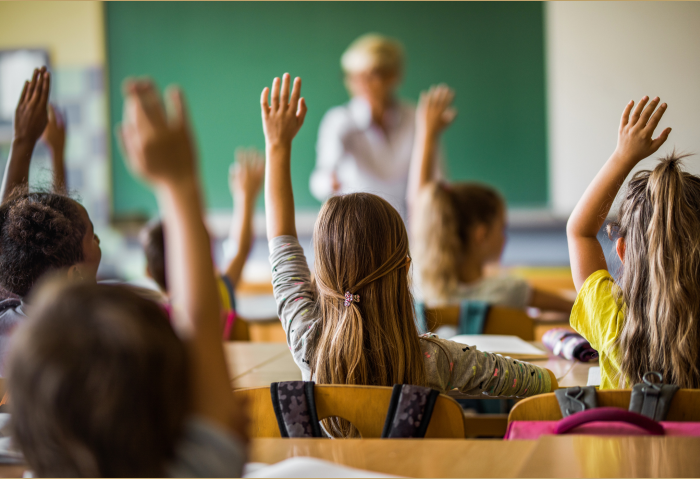 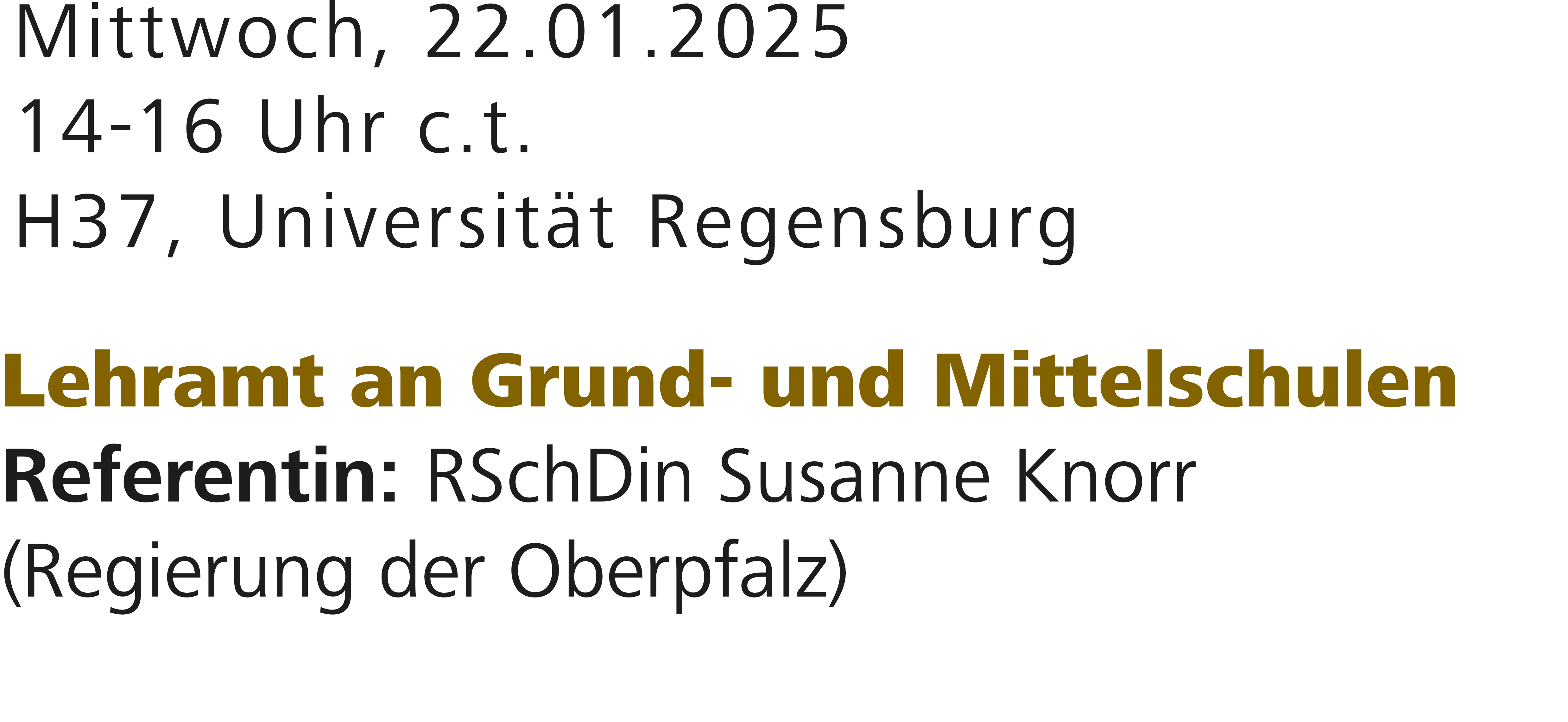 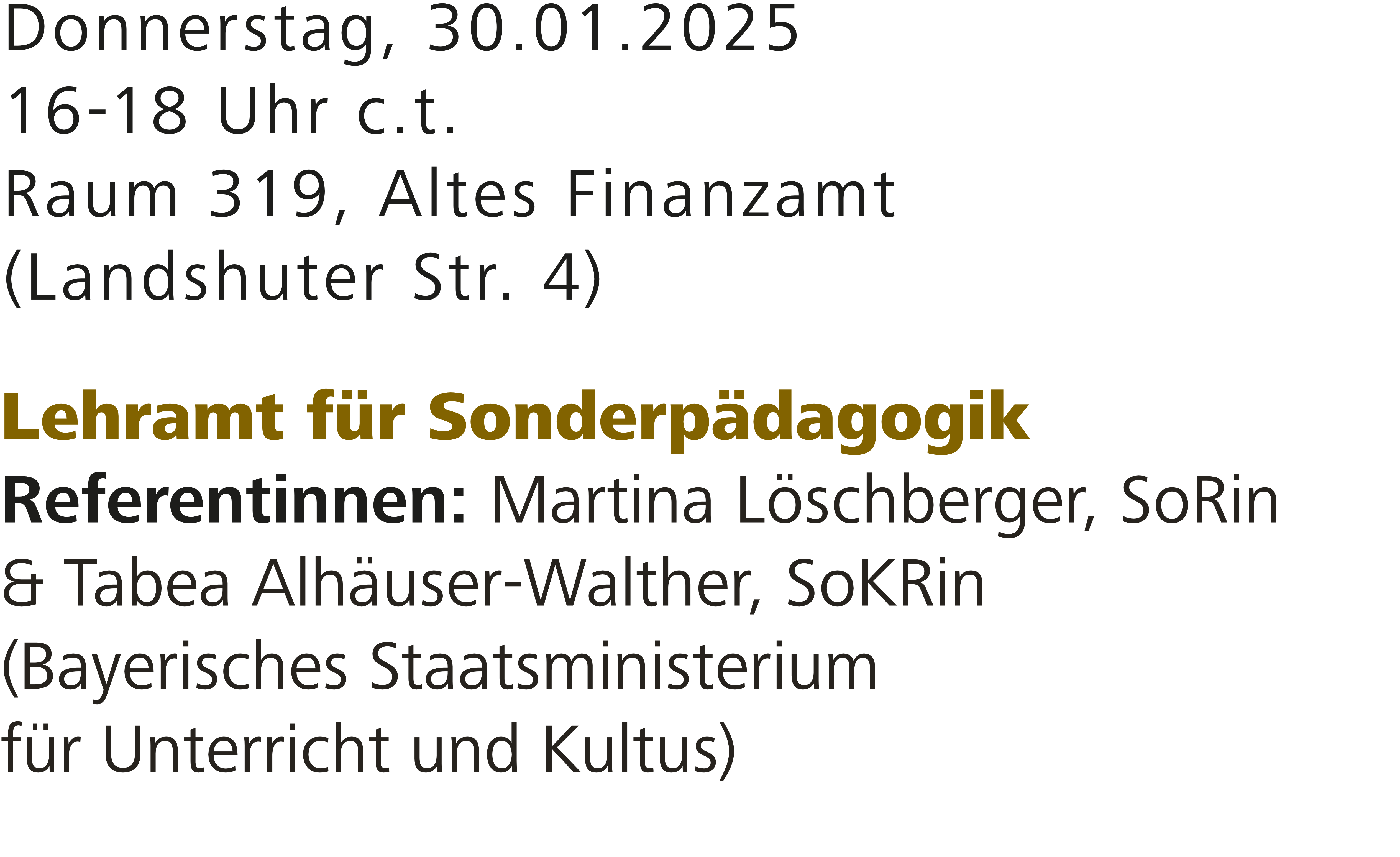 Informationsveranstaltungen für das Lehramt an Realschulen und an Gymnasien finden wieder im SoSe 2025 statt.
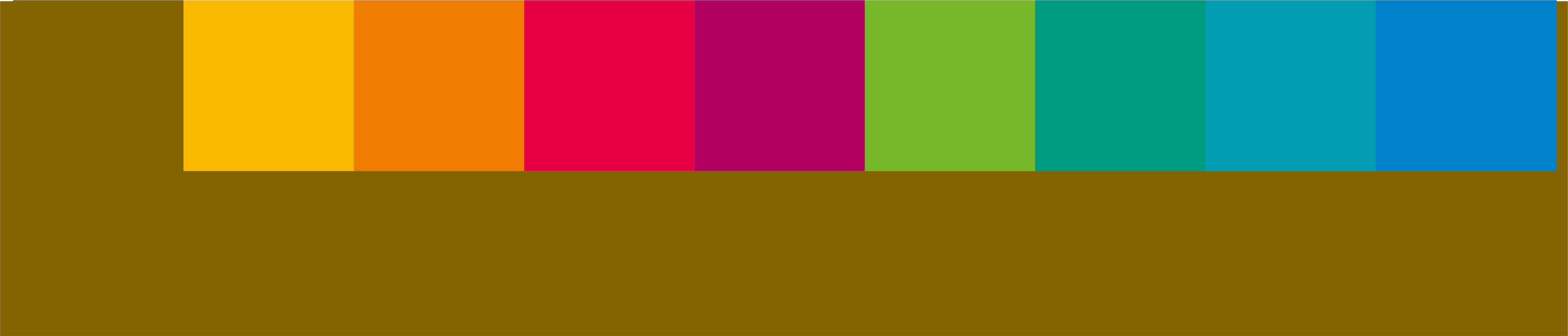